Prognoza u ekosustavu
Prognoza širenja alohtone vrste M. leidy prema obali
alohtona zooplanktonska vrsta M. leidyi odnosno „rebraši” skuplja se tijekom toplog dijela godine u vrtlogu u otvorenim vodama kod Rovinja
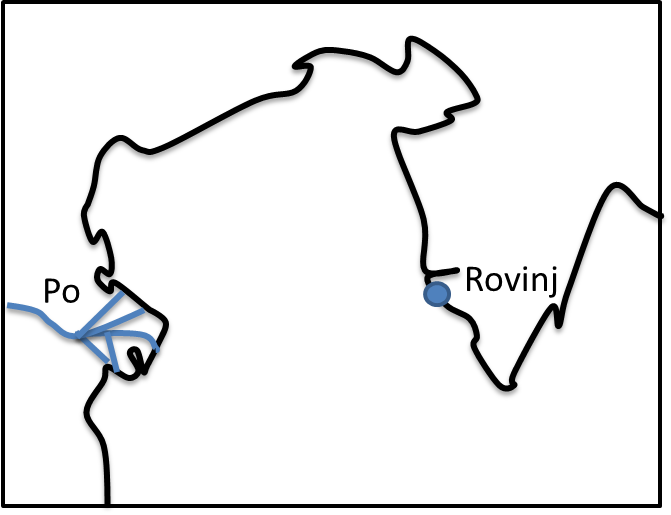 Prognoza širenja alohtone vrste M. leidy prema obali
nakon epizode hlađenja širi se iz vrtloga prema obali
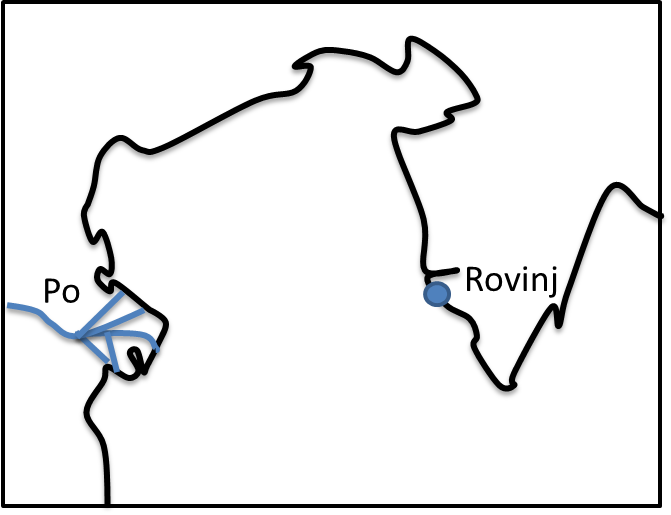 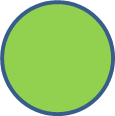 Prognoza širenja alohtone vrste M. leidy prema obali
nakon epizode hlađenja širi se iz vrtloga prema obali – zašto?
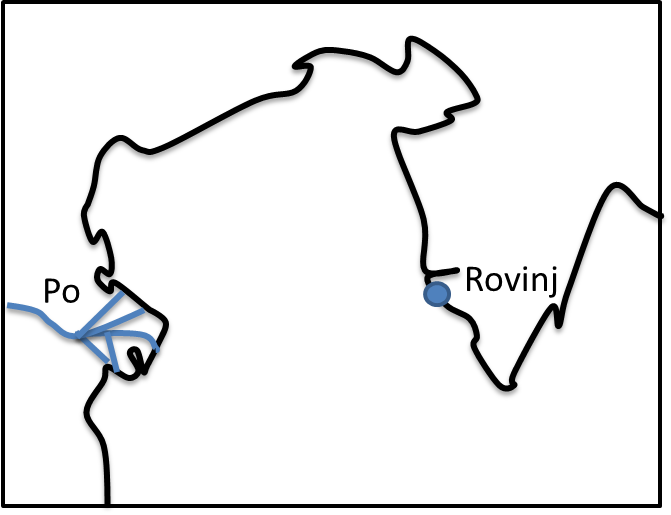 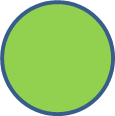 Rezultati istraživanja geostrofičkog strujanja krajem ljeta 2003. godine
analizirana je raspodjela temperature, saliniteta i gustoće prije (26.08.) i  nakon bure (09.09.) na pet postaja na transektu u obalnoj zoni od Poreča do Pule
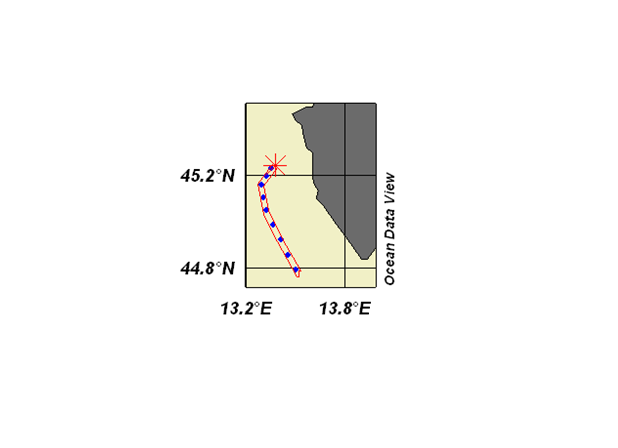 Rezultati istraživanja geostrofičkog strujanja krajem ljeta 2003. godine
nakon epizode bure kod Pule se pojavio dubok bazen tople vode (Poreč-krajnje desno; Pula-krajnje lijevo; Rovinj negdje kod postaje RV07)
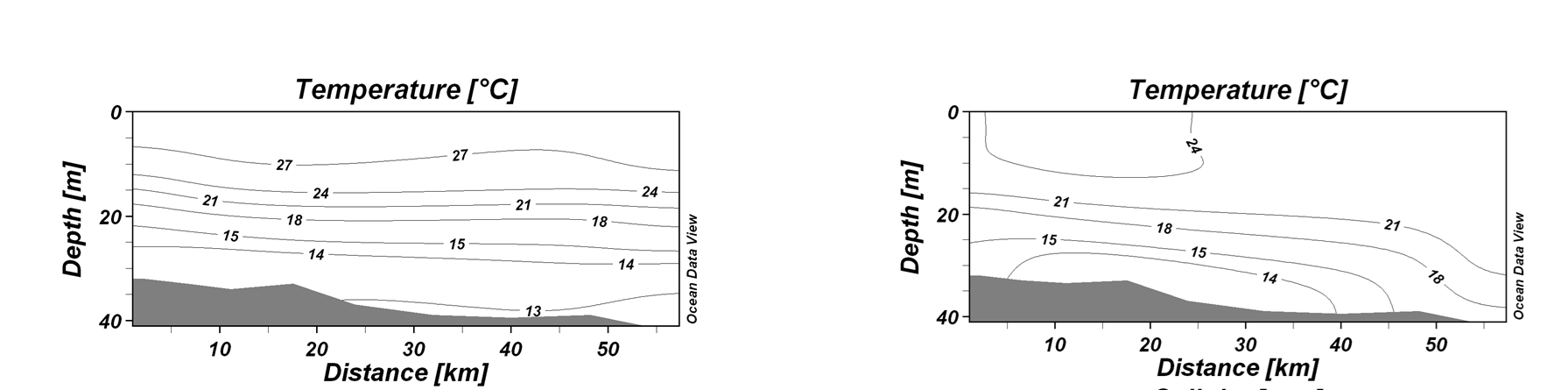 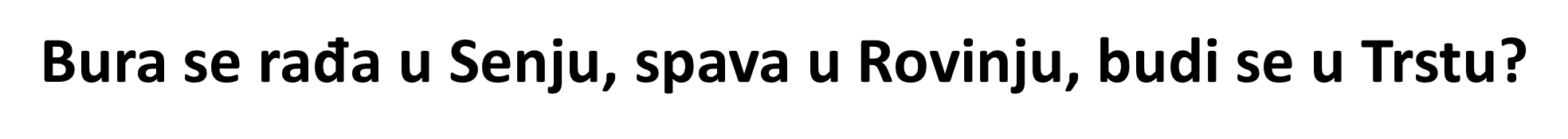 bura je jača kod Pule nego kod Rovinja; hlađenje mora kod Pule jače izraženo
područje kod Pule nakon bure ima nižu površinsku temperaturu, ali je i miješanje u vodenom stupcu bilo izraženije pa se izolinija 21°C nalazi dublje nego kod Poreča i Rovinja
Rezultati istraživanja geostrofičkog strujanja krajem ljeta 2003. godine
promjene saliniteta: zbog isparavanja voda je slanija
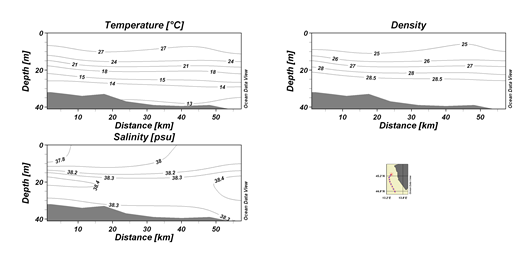 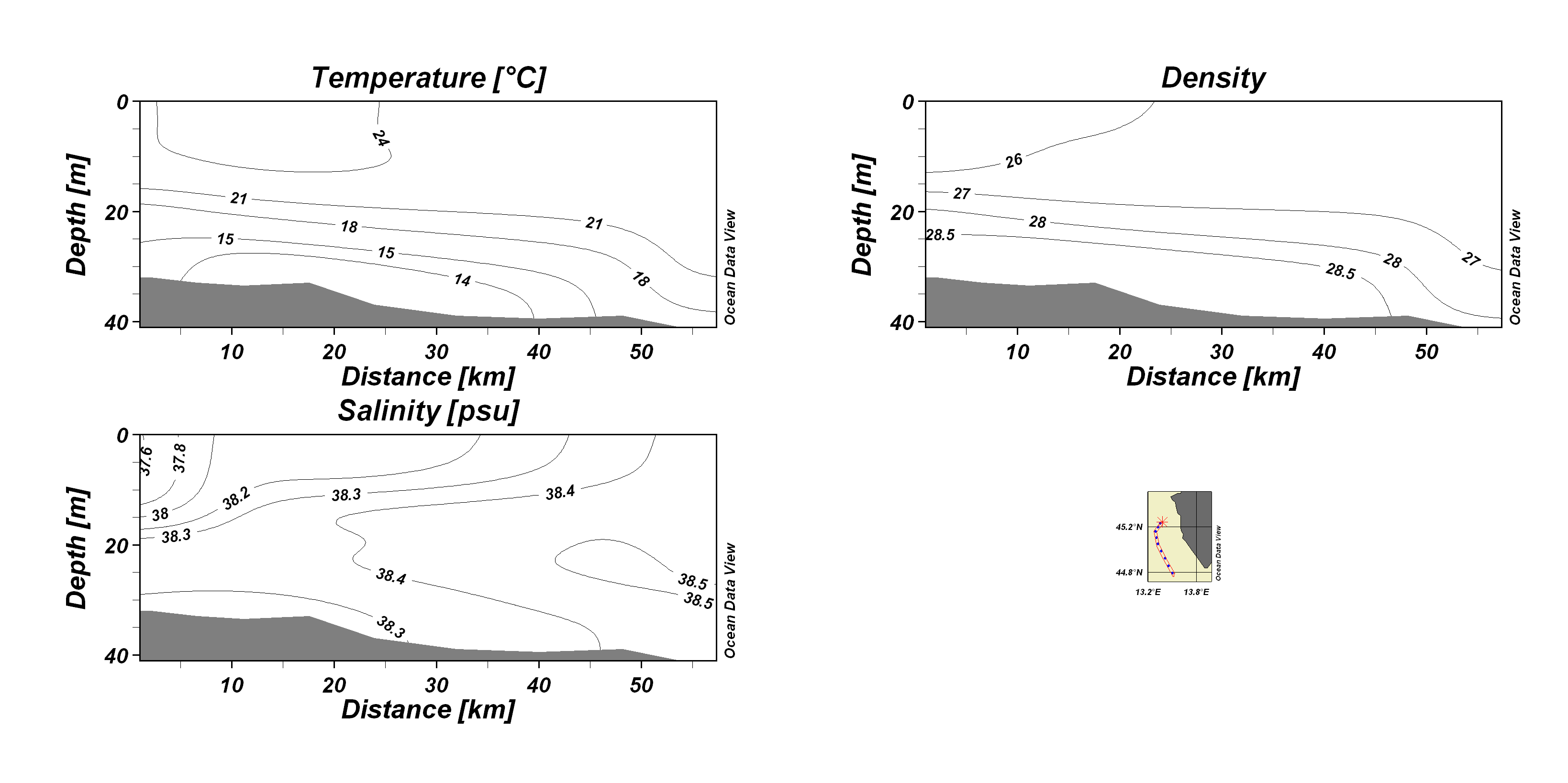 Rezultati istraživanja geostrofičkog strujanja krajem ljeta 2003. godine
promjene gustoće: kod Pule duboko područje ujednačene gustoće
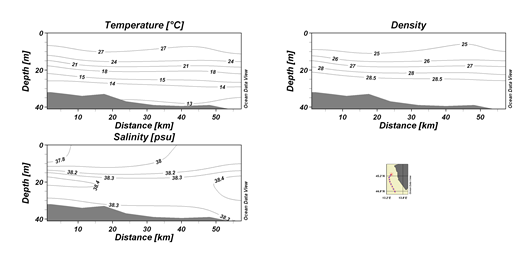 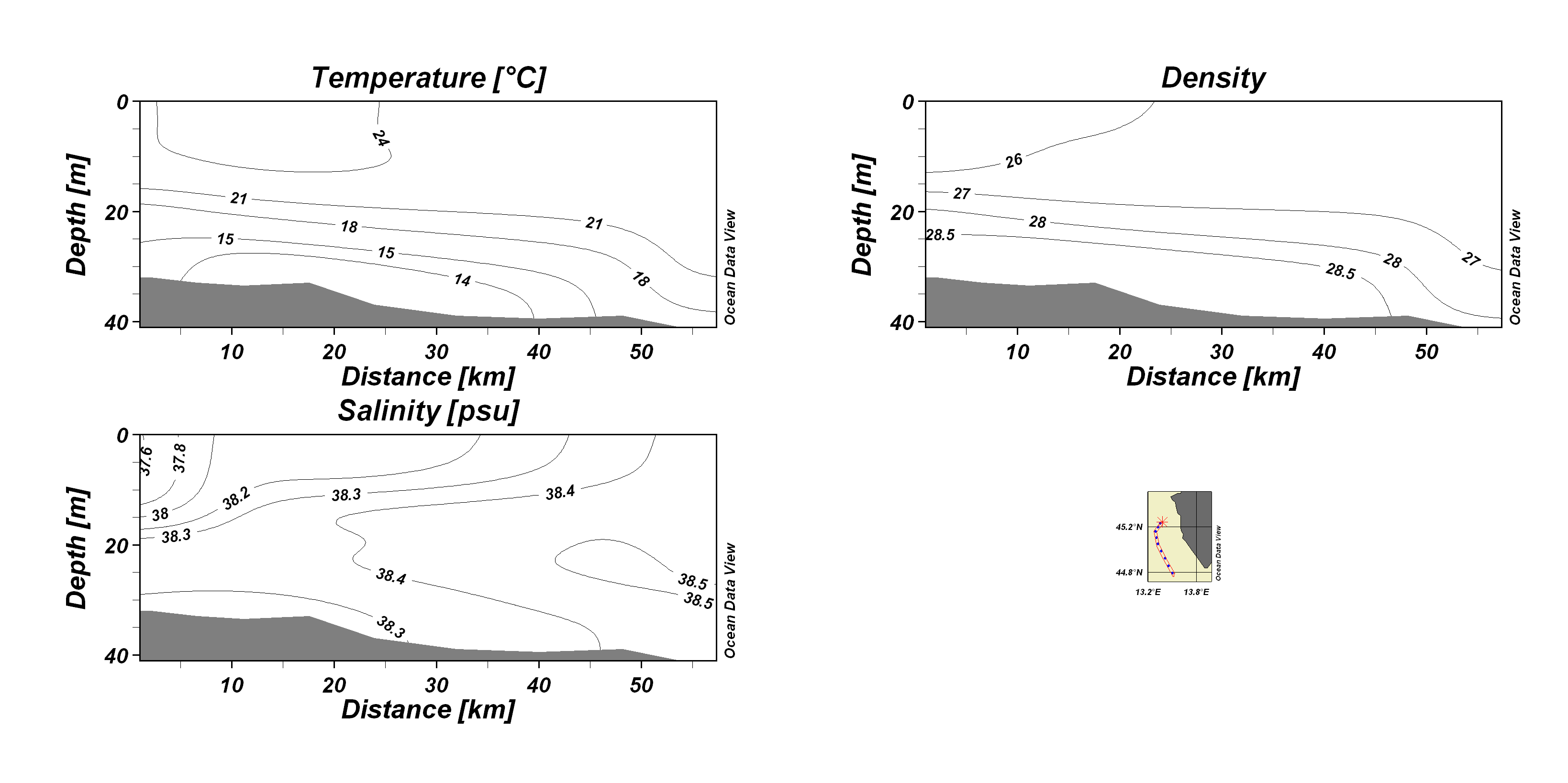 Rezultati istraživanja geostrofičkog strujanja krajem ljeta 2003. godine
geostrofičke struje se javljaju kada postoje razlike u gustoći vodenih stupaca
Vodeni stupac u perspektivi i odozdo
Za strujanje u sloju od površine do dubine 25 m važna gustoća sloja od 0 do 25 m sloju
Prikaz iz zraka: vodeni stupci kod Poreča i Pule su jednako gusti, između nema geostrofičkih struja
linija 
obale
Poreč
Pula
Prikaz iz zraka: zbog razlika gustoće javlja se geostrofičko strujanje prema obali
linija 
obale
Poreč
Pula
Prikaz iz zraka: što je razlika veća struje su jače
linija 
obale
Poreč
Pula
Objašnjenje širenja alohtone vrste M. leidy prema obali
rebraši su u vrtlogu
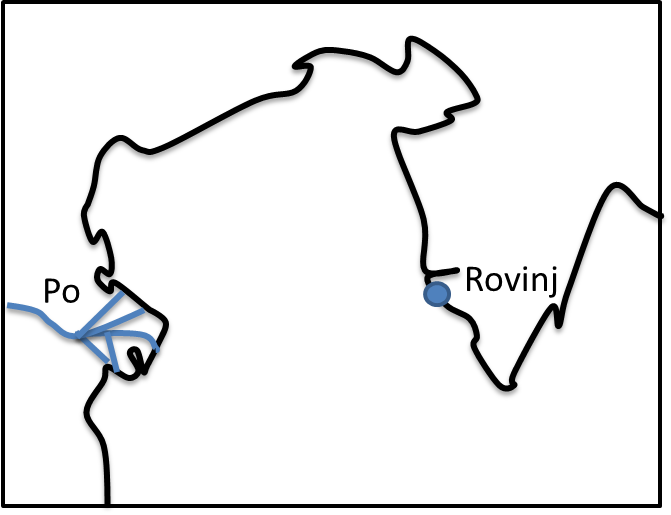 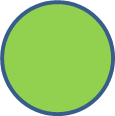 Objašnjenje širenja alohtone vrste M. leidy prema obali
nakon epizode hlađenja šire se prema obali zbog promjena u gustoći vodenih stupaca
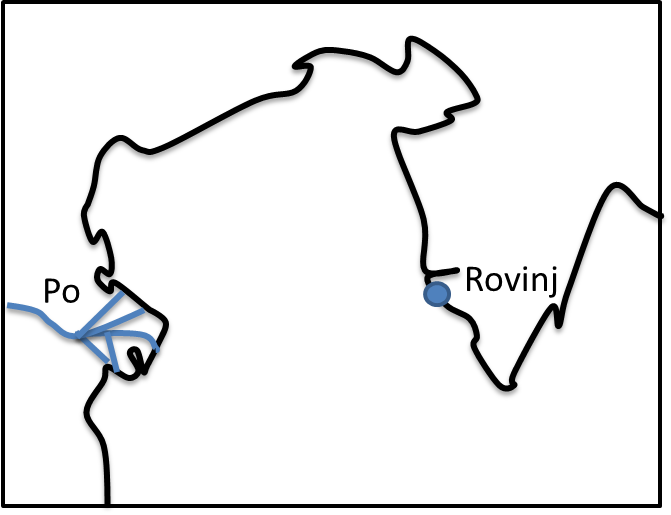 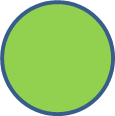 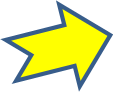 Prognoza širenja alohtone vrste M. leidy prema obali
nakon bure rebraši će stići na obalu
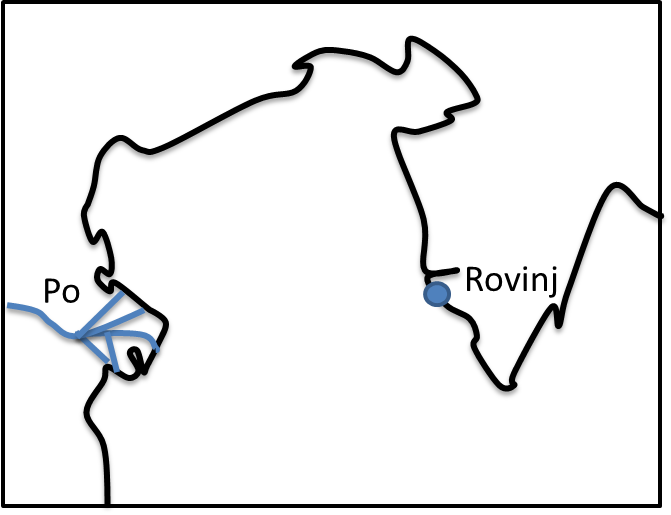 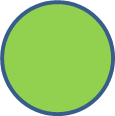 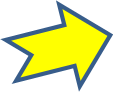 Prognoza širenja alohtone vrste M. leidy prema obali
intenzivnija hlađenja započinju krajem ljeta, tada očekujemo povećan broj rebraša uz obalu…
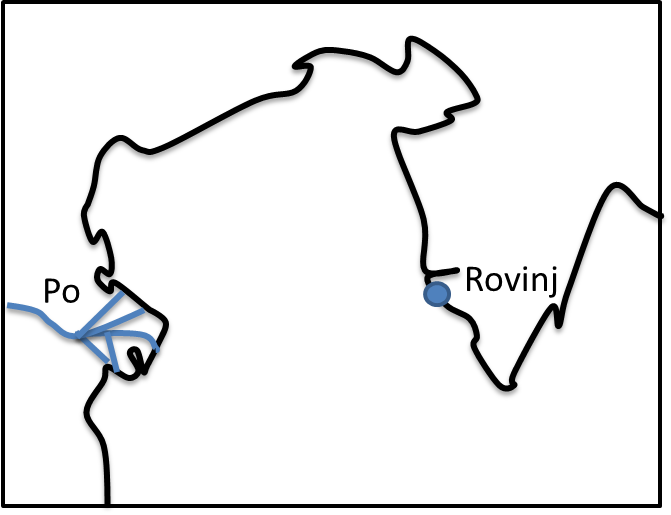 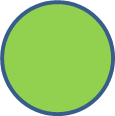 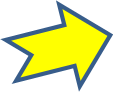 Prognoza širenja alohtone vrste M. leidy prema obali
kao što je uočeno u 2020. početkom listopada
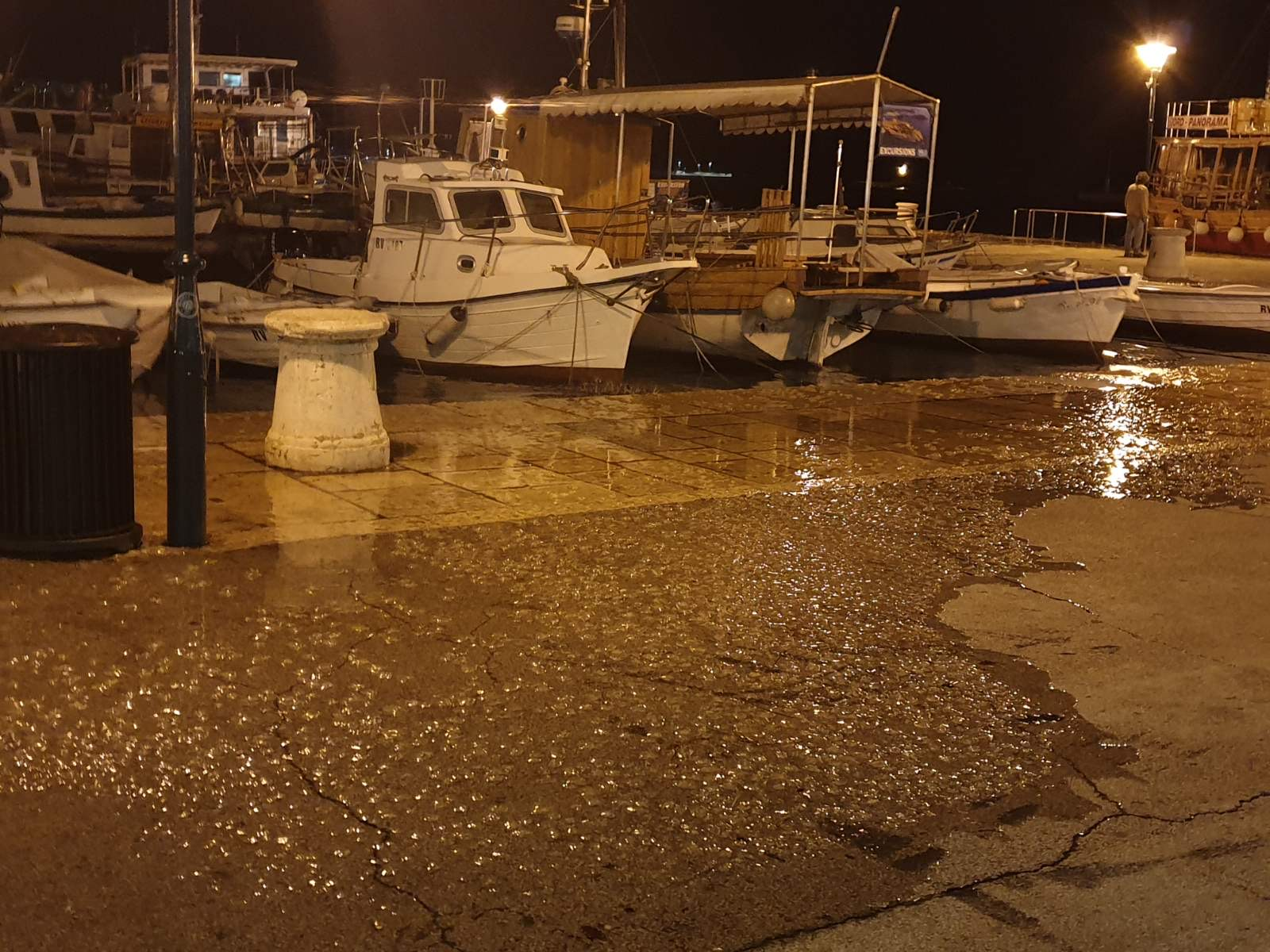 Prognoza širenja alohtone vrste M. leidy prema obali
kao što je uočeno u 2020. početkom listopada
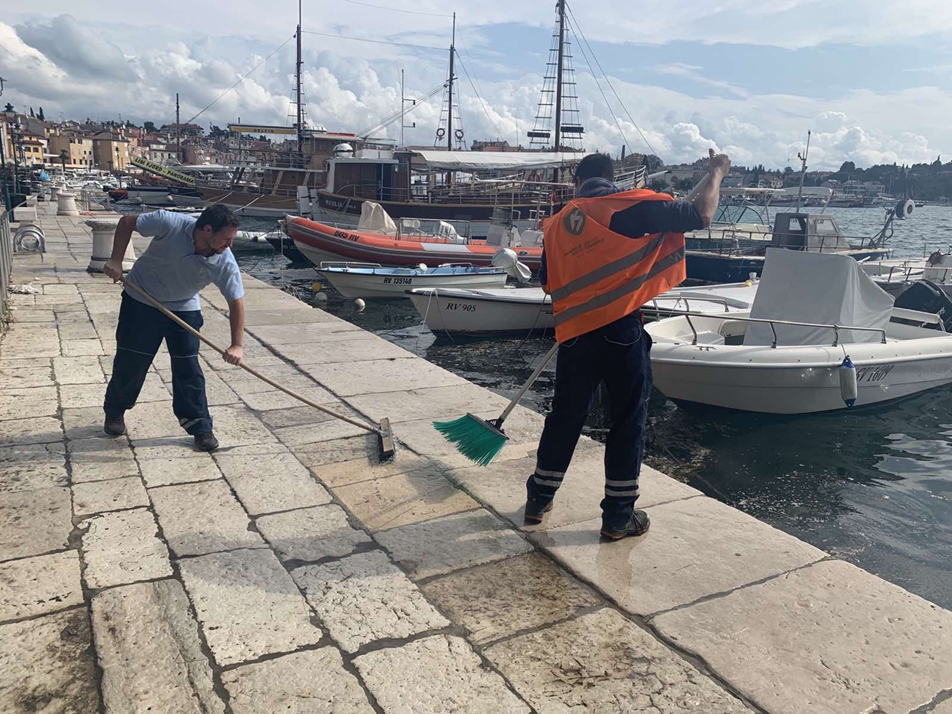 Provjera prognoze
to je moguće nakon svake bure
prognoza se ne odnosi samo na rebraše, pretpostavljamo da se u vrtlogu istočno od Rovinja skupljaju i meduze, sluzave nakupine…
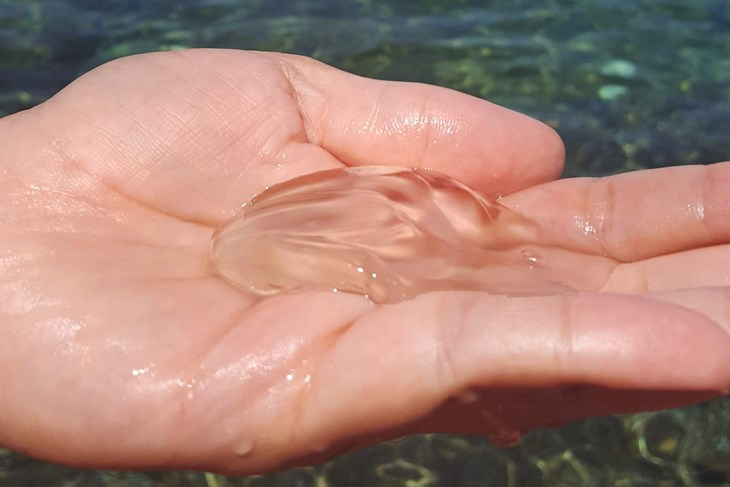